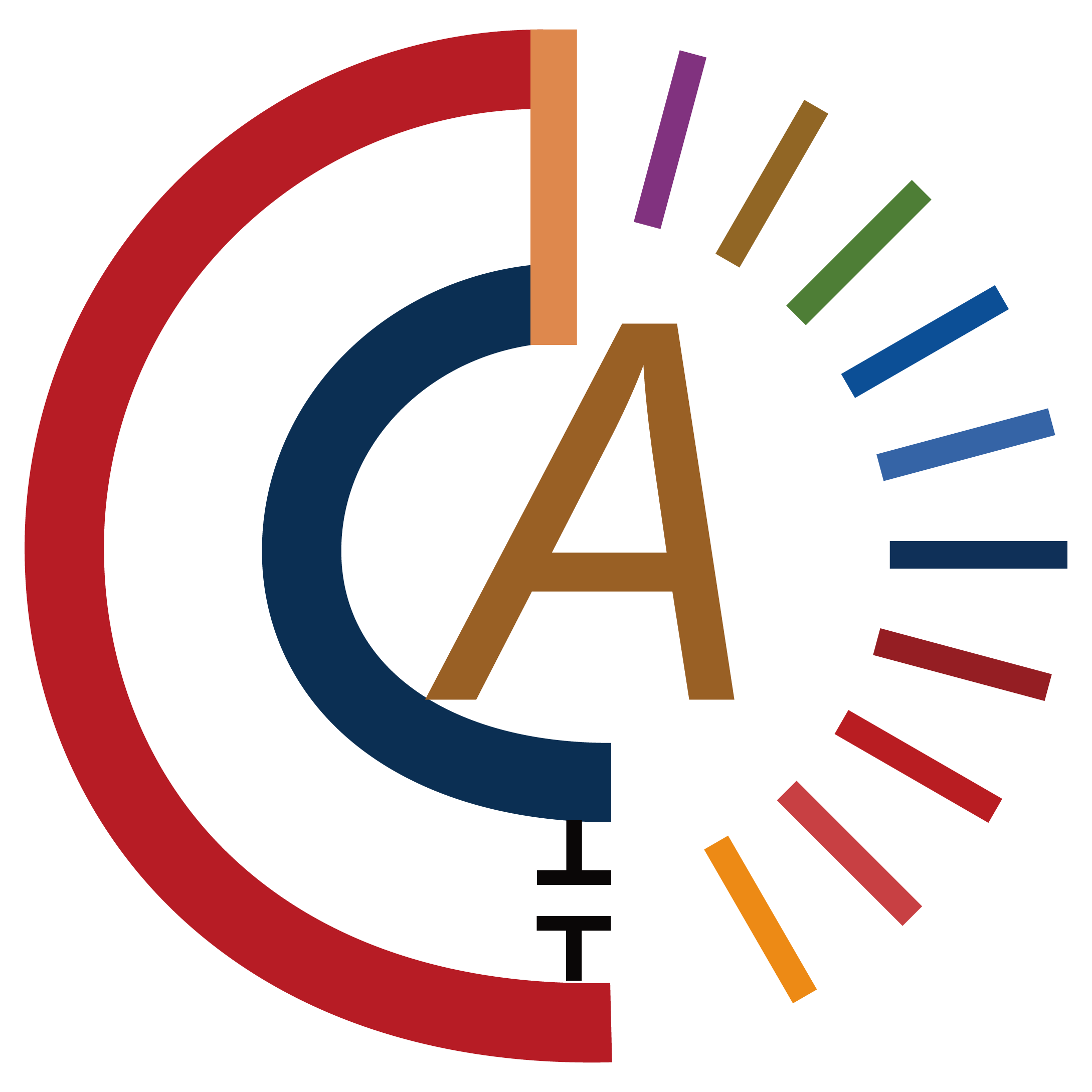 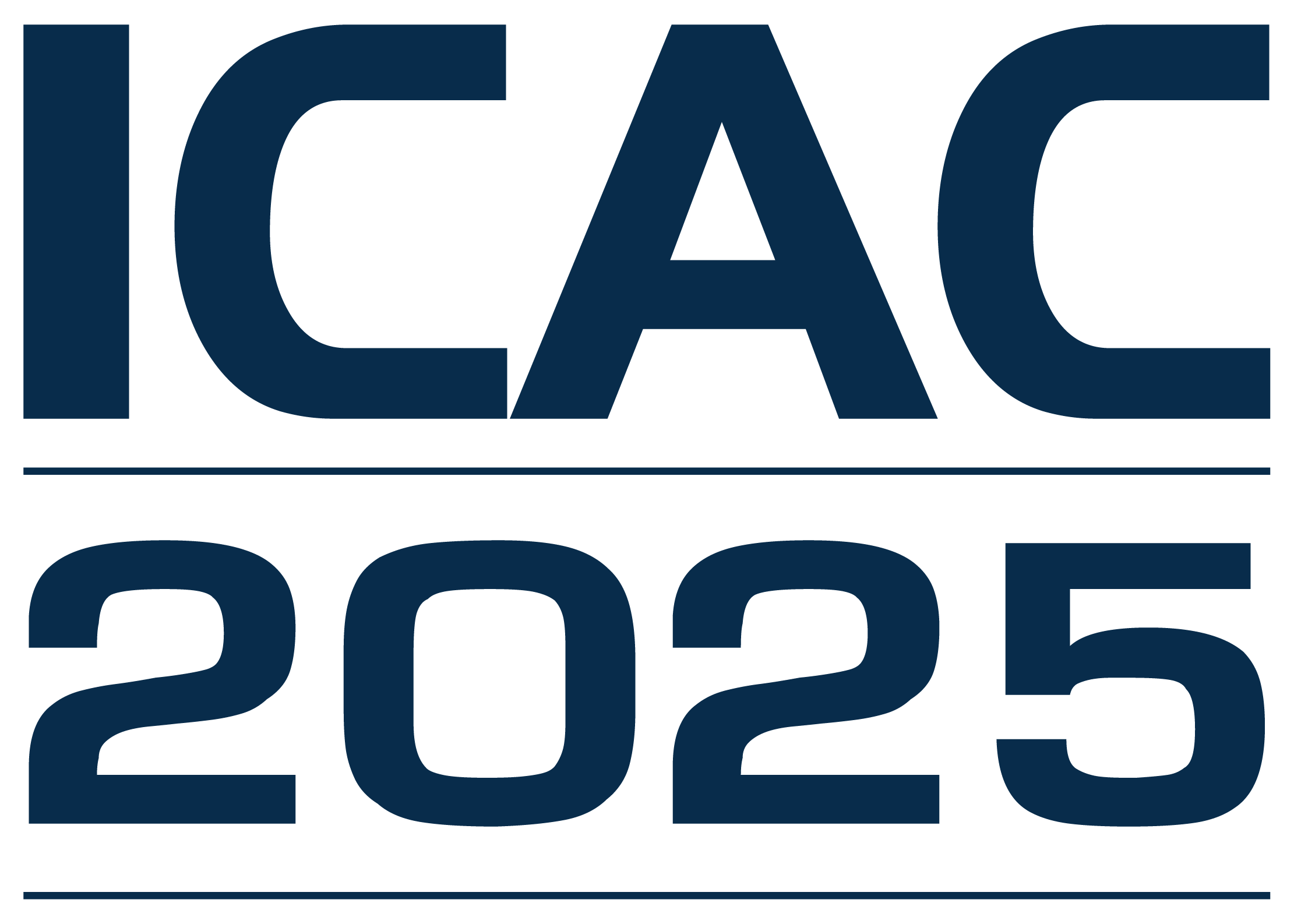 Paper TitleAuthors and Affiliations
Motivation
Architecture
Circuit Implementation
Experimental Results
References
Please cite the original paper first.
Other references, if any.